Want to Be More Flexible? Stop In For An Alignment First
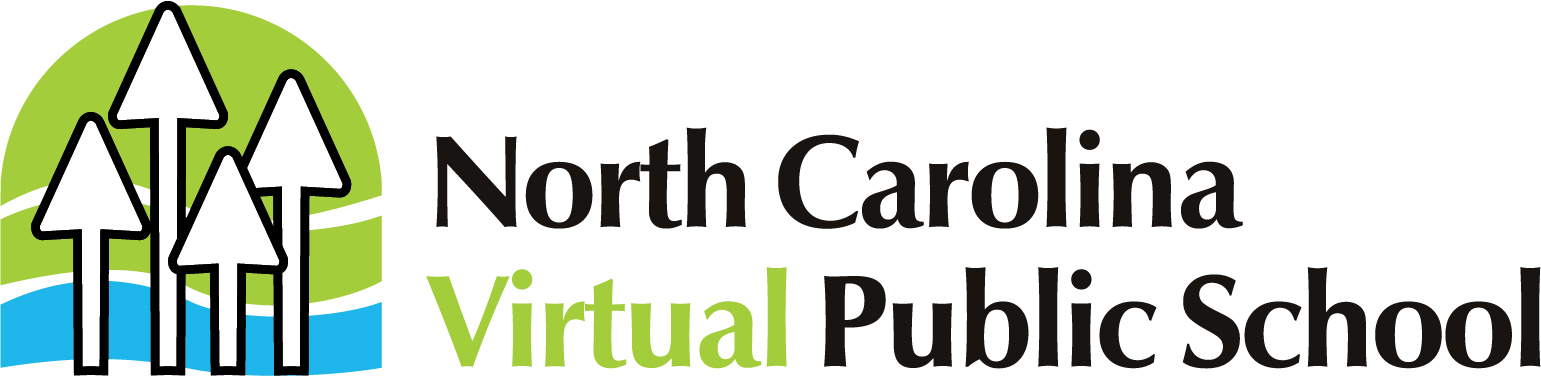 QM Connect 2024
Jennifer Nobles
jennifer.nobles@ncpublicschools.gov
Let’s Get To Know The Room!
What is Alignment
How the elements of a course fit together to ensure objectives, assessments, and content are working in coordination to meet the standards and facilitate student learning.
The Benefits of Alignment
Common Alignment Challenges
Overwhelming number of standards
Lack of clarity in learning objectives
Mismatched assessments
Limited resources
Let’s Explore Some Examples
Sample Sociology Scope and Sequence
Sociology Alignment Chart
The Alignment Chart Process – The 5 W’s
Let’s Practice!
[Speaker Notes: From a standard, write a learning objective, and assessment]
The Role of Alignment in Personalization
But how does alignment increase flexibility and help with personalization?  
First: Identify pain point
Next: Check alignment
Next: Tailor instruction
Result: Flexible differentiated assessments that still meet alignment
Let’s Go Back to Our Examples
Sample Sociology Scope and Sequence
Sociology Alignment Chart
Strategies for Personalizing Content
Reduce answer choices
Revise reading level
Provide guided supports
Implement choice of activities
Consolidate assessments
Create alternate assignments
Questions and Thank You
Want to discuss more? Reach out to Jennifer Nobles at jennifer.nobles@ncpublicschools.gov
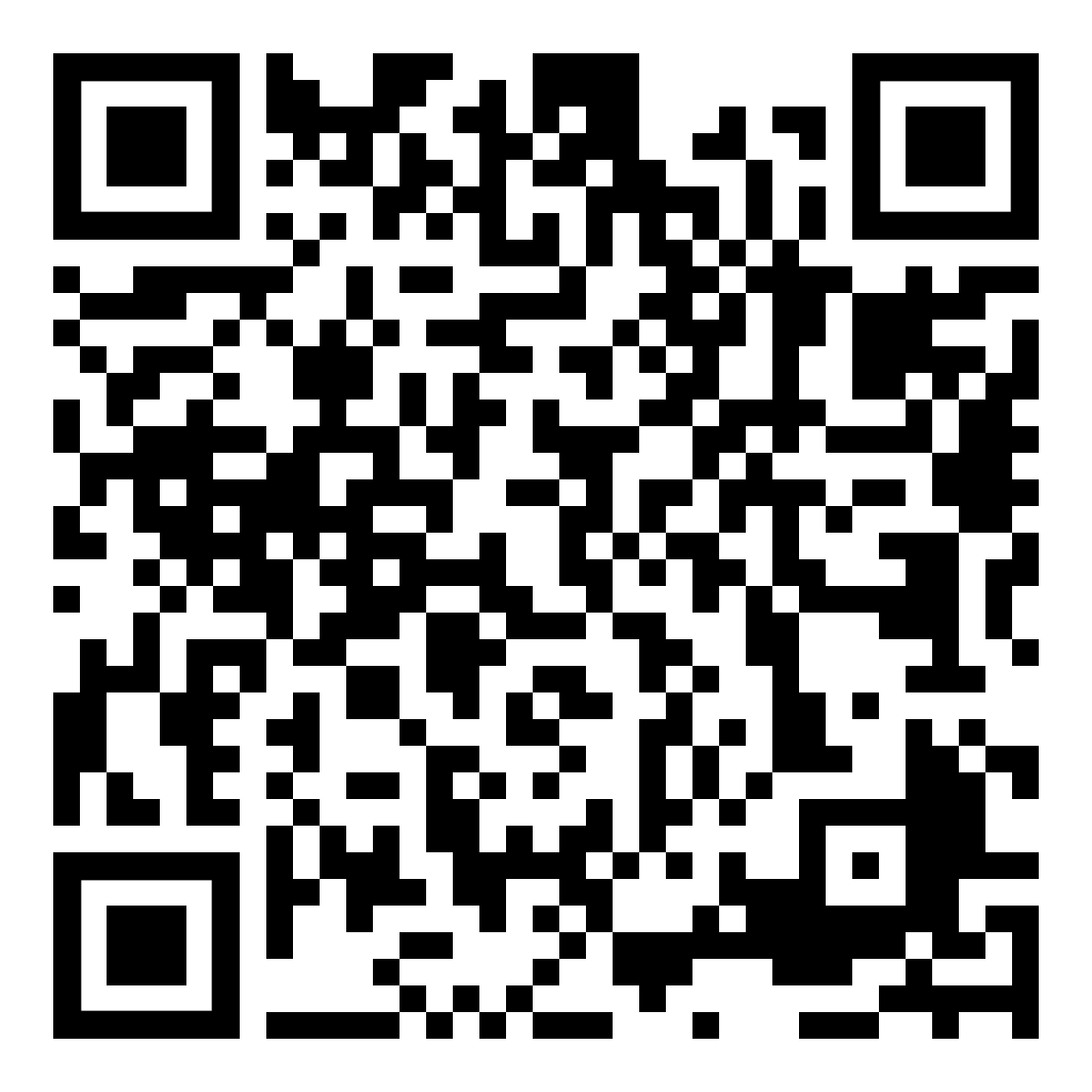 This Photo by Unknown Author is licensed under CC BY-NC
References
Google. (2024) Gemini  [Large language model]. https://gemini.google.com/app
Google. (2024) NotebookLM  [Large language model]. https://notebooklm.google
Quality Matters. (n.d.). Course Design Rubric Standards. https://qualitymatters.org/qa-resources/rubric-standards/k-12-secondary-rubric